Ulubione śniadanie
collage klas 4
Opracowanie: Katarzyna Andrearczyk, Katarzyna Rożyńska
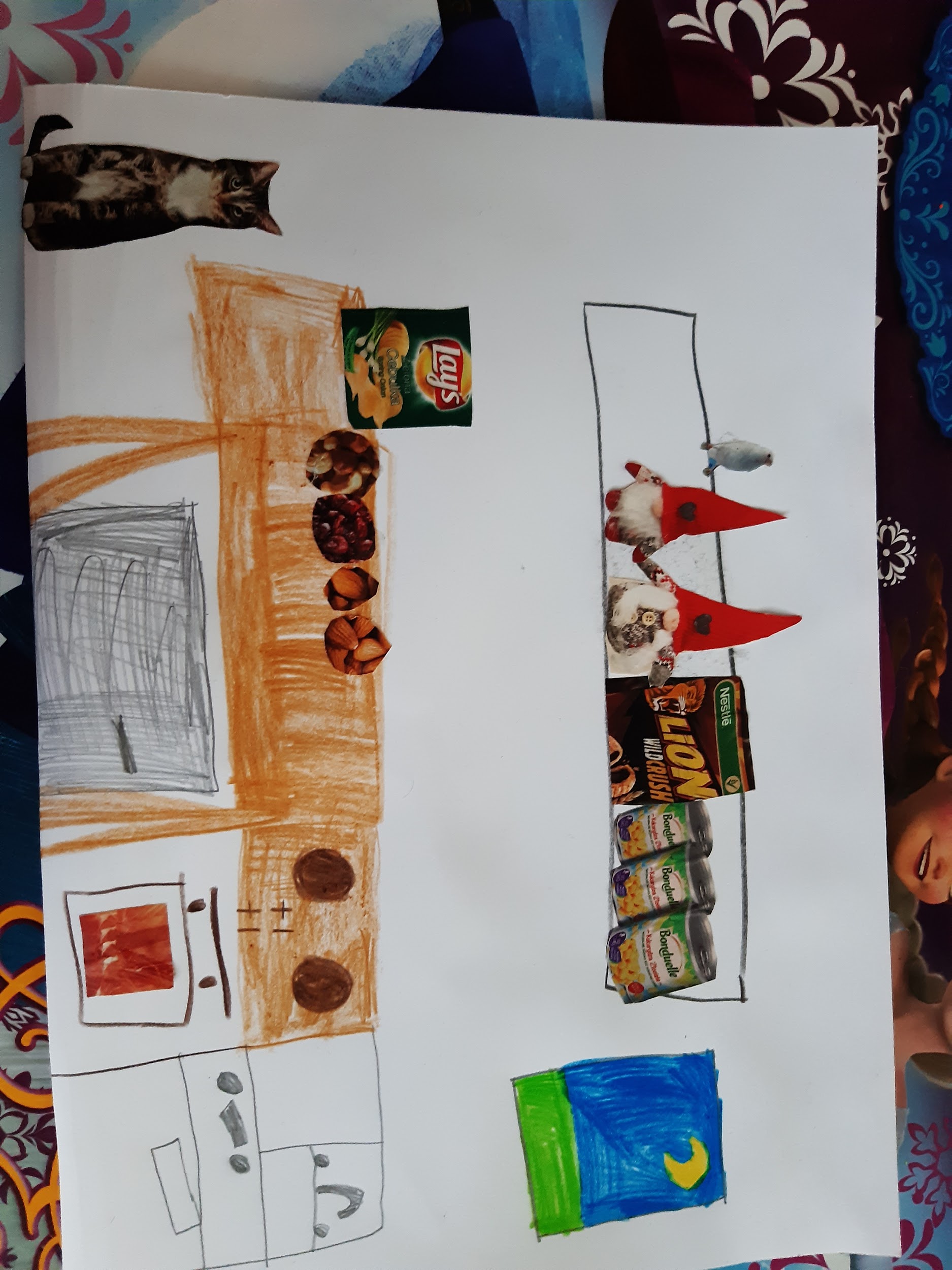 Aleksandra 4b
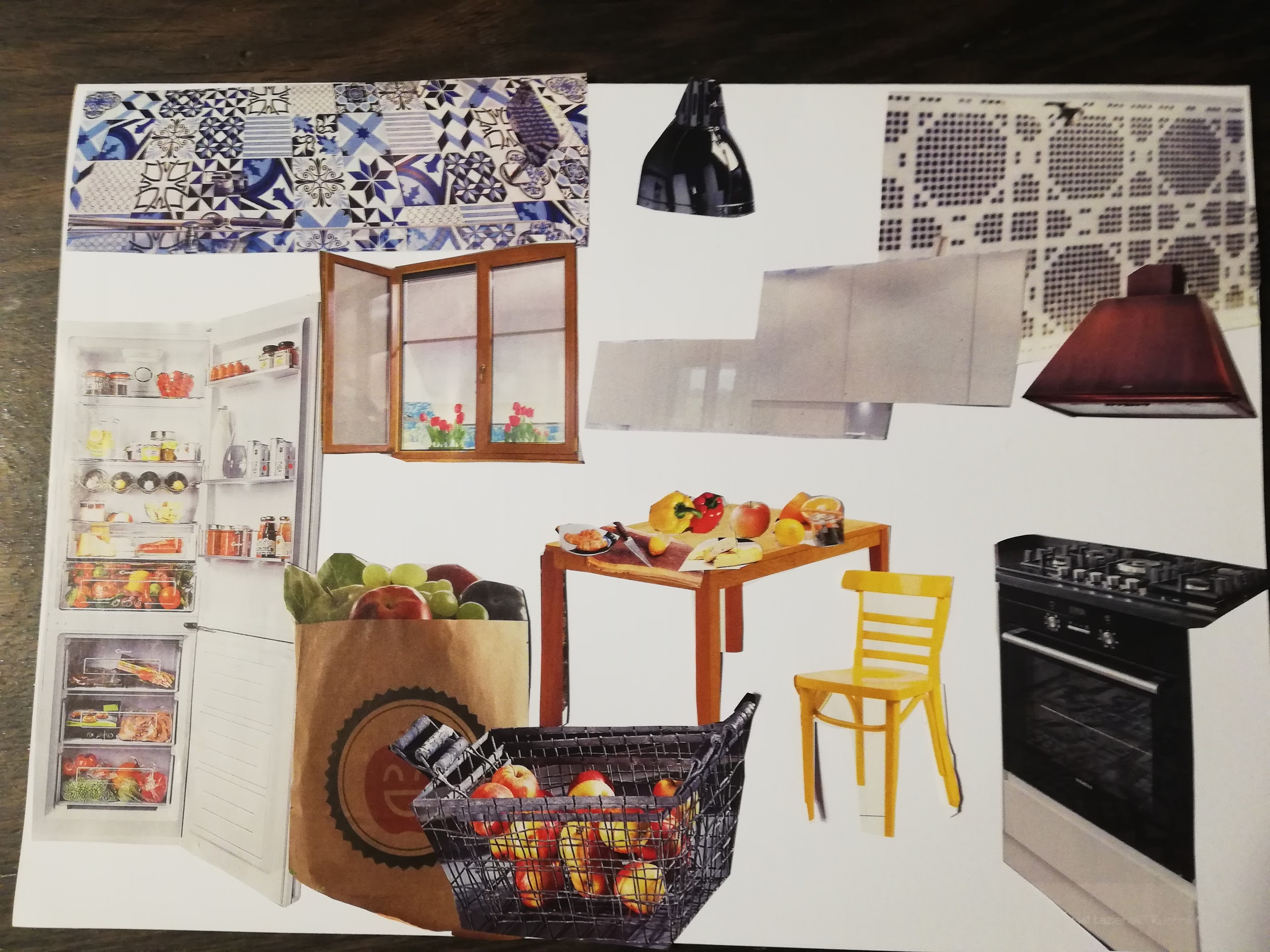 Wiktor 4a
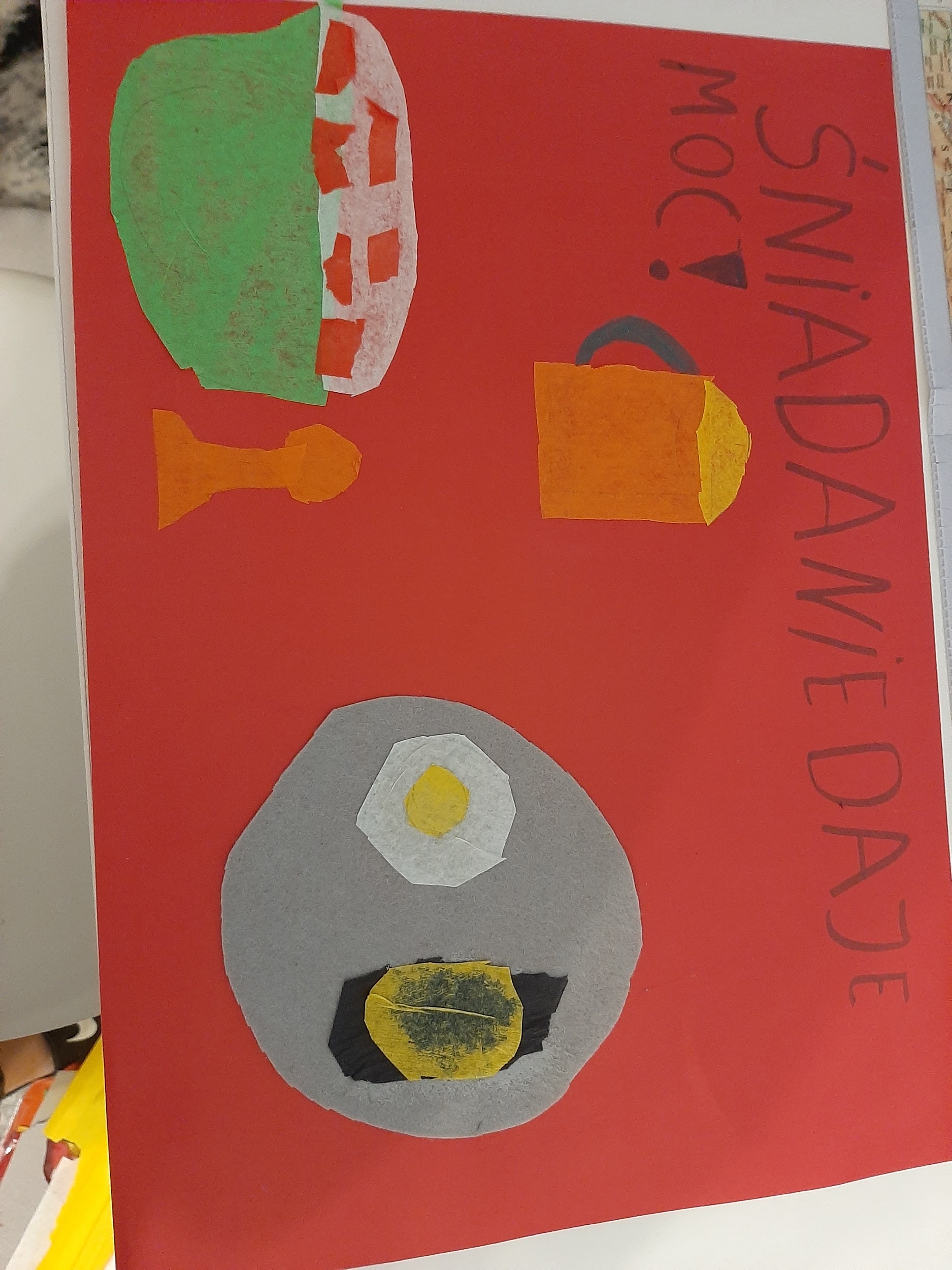 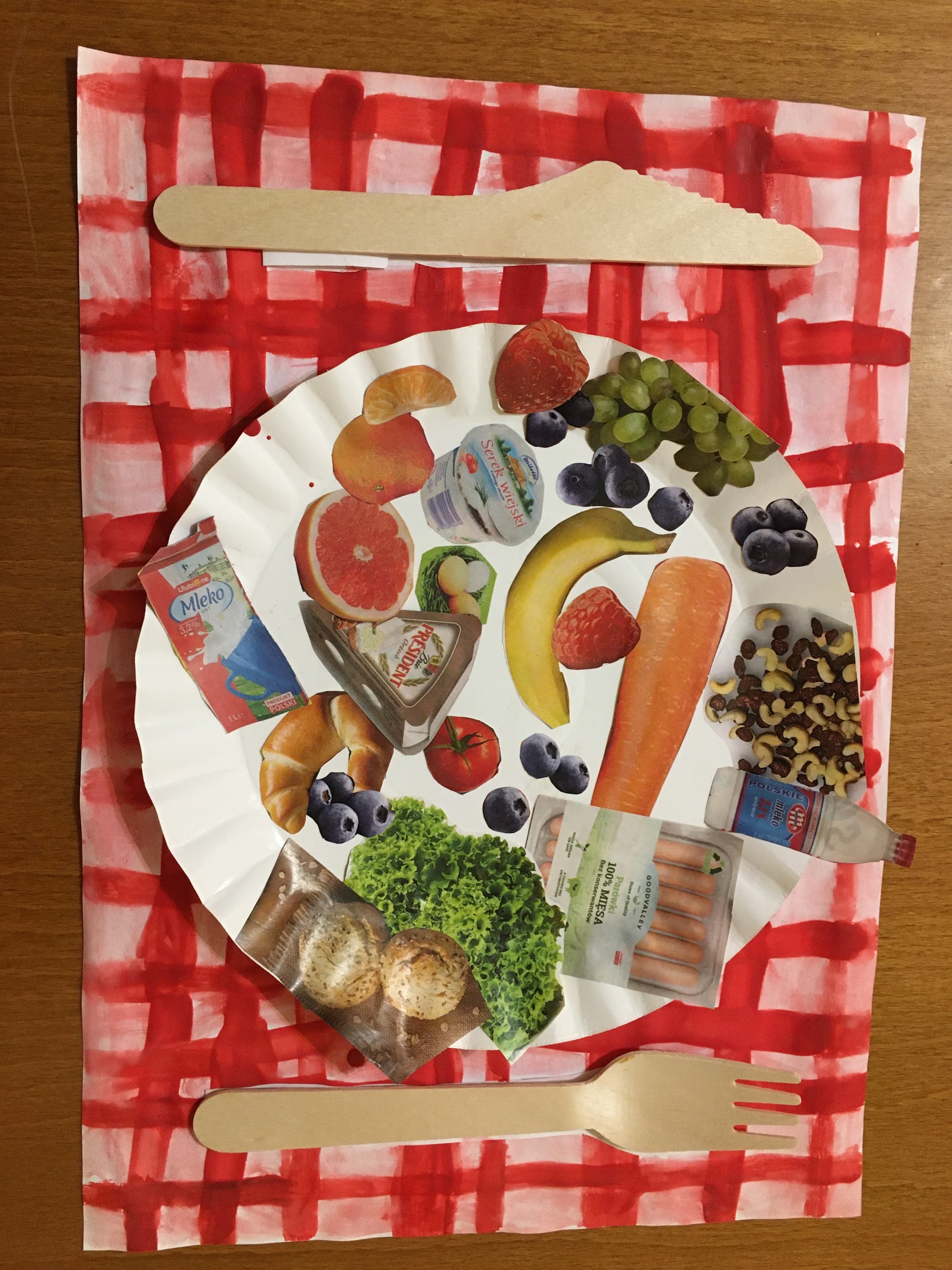 Oliwia 4a
Filip 4a
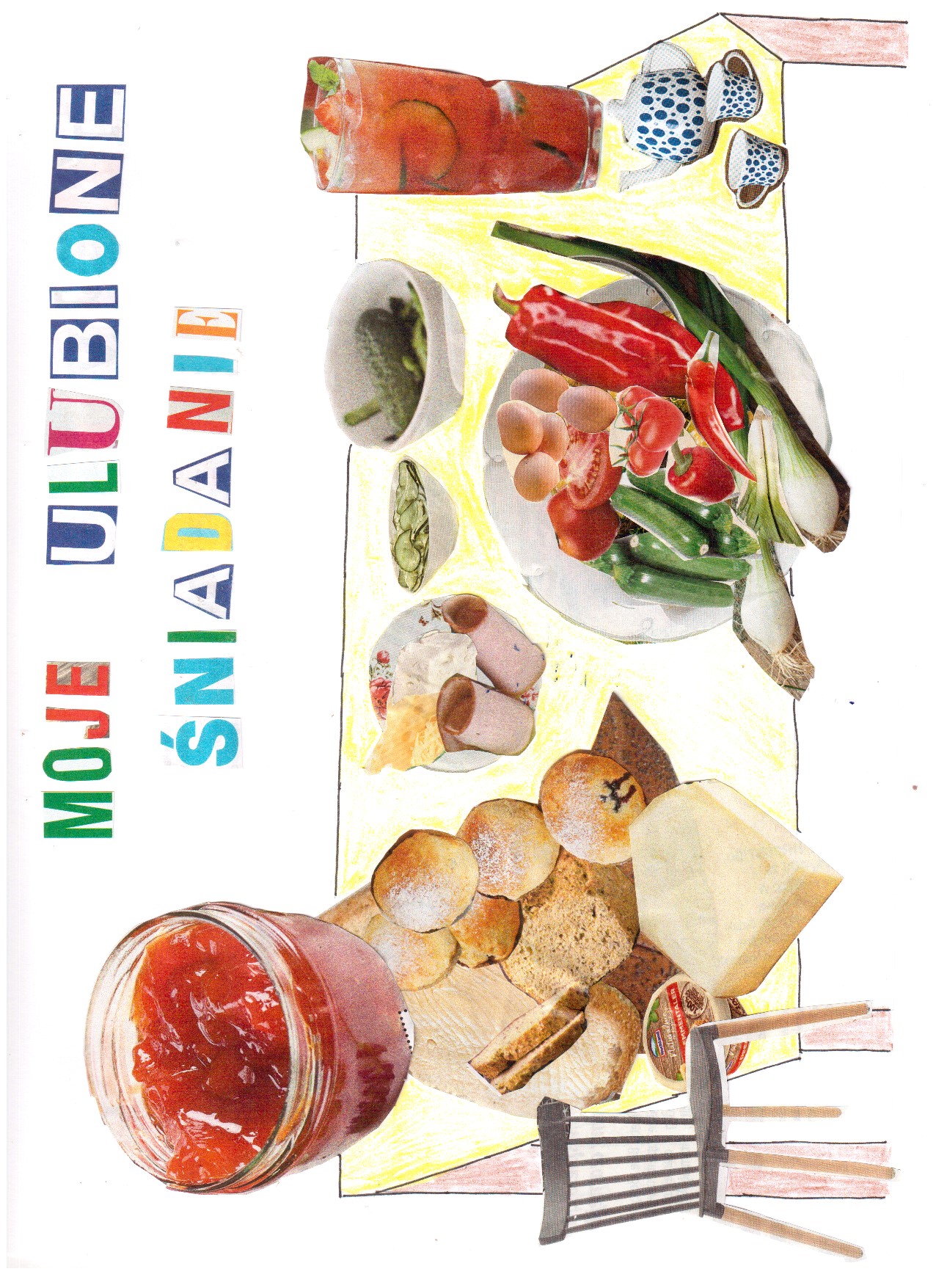 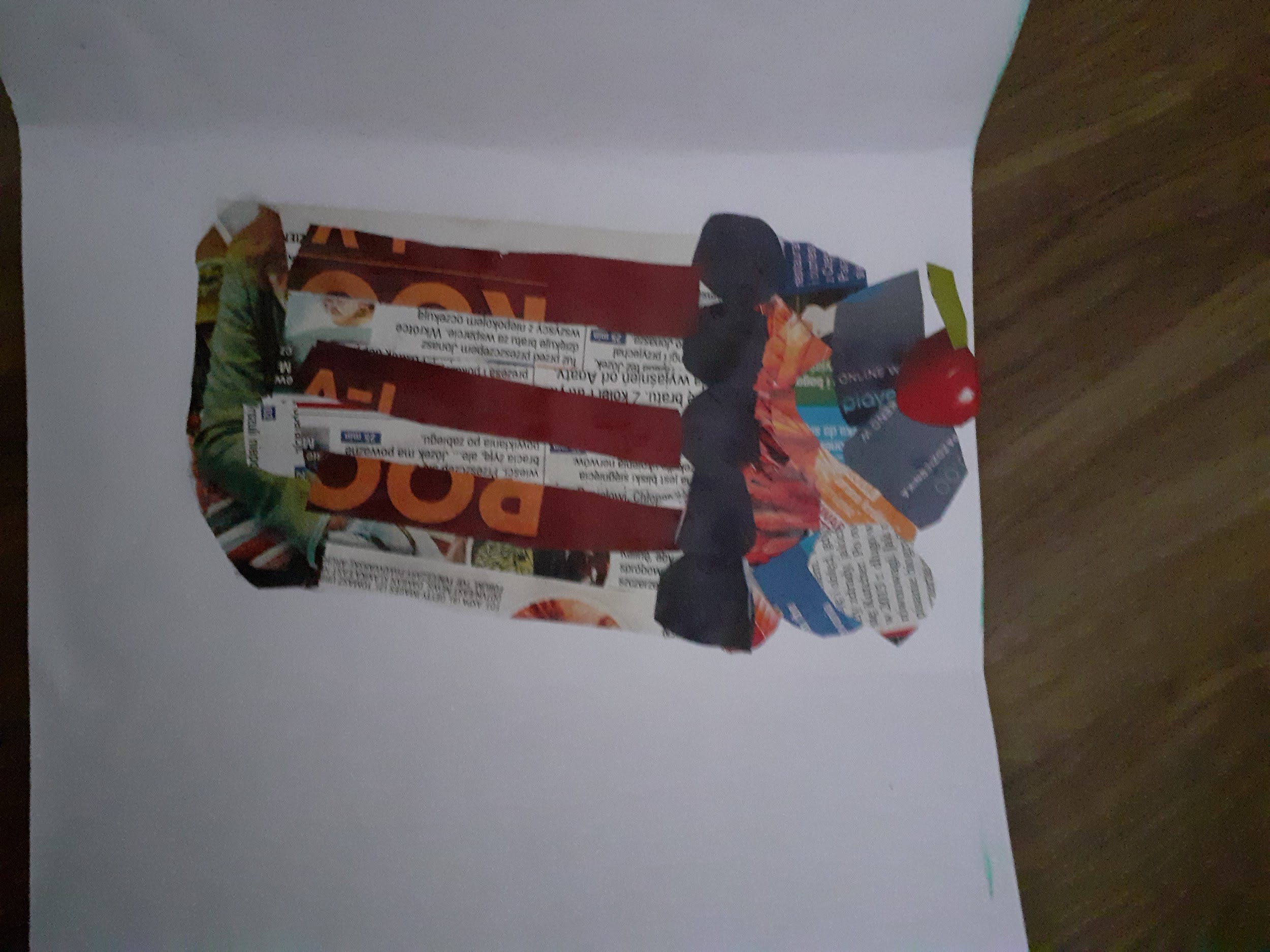 Szymon 4a
Zosia 4b
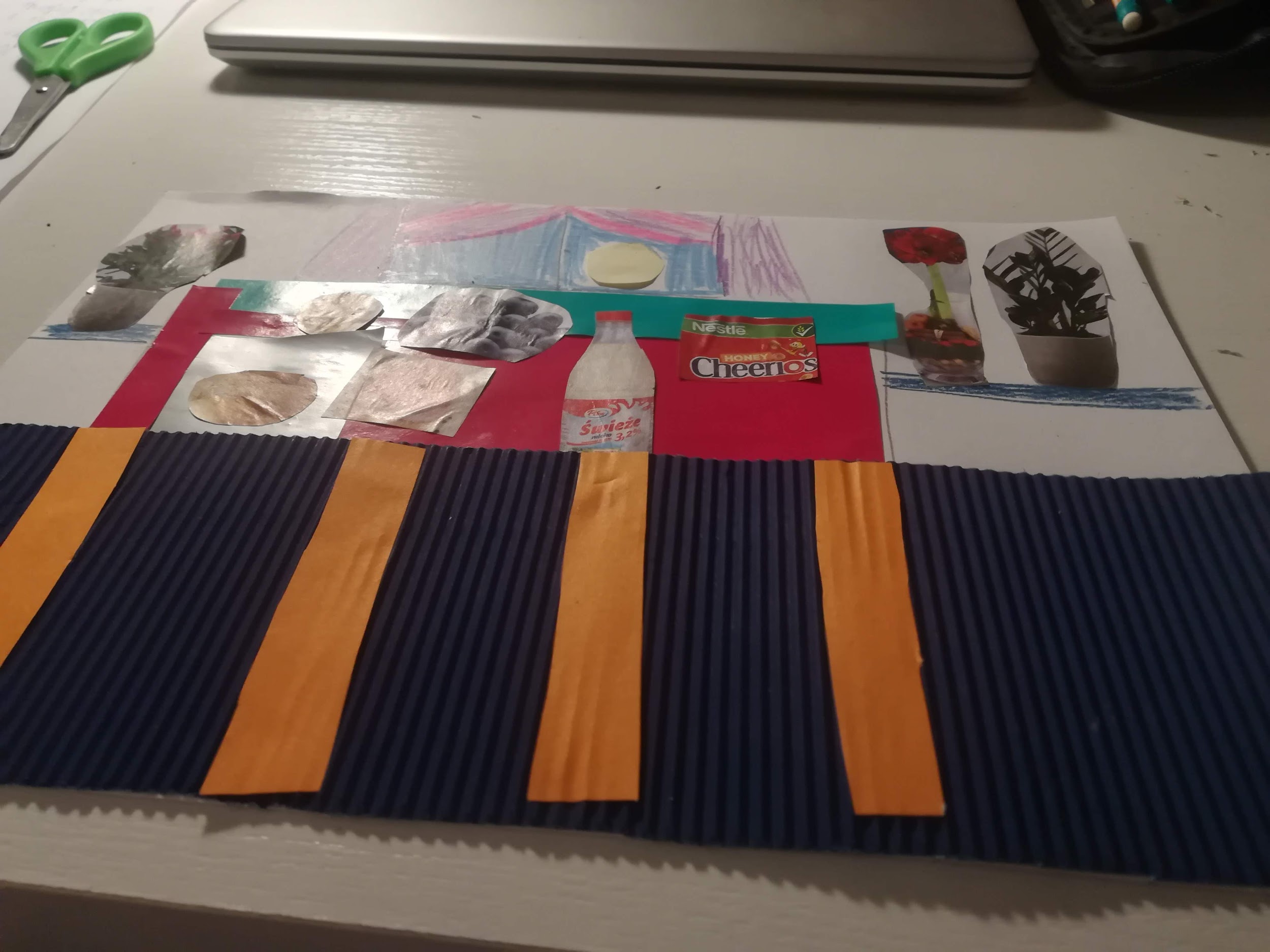 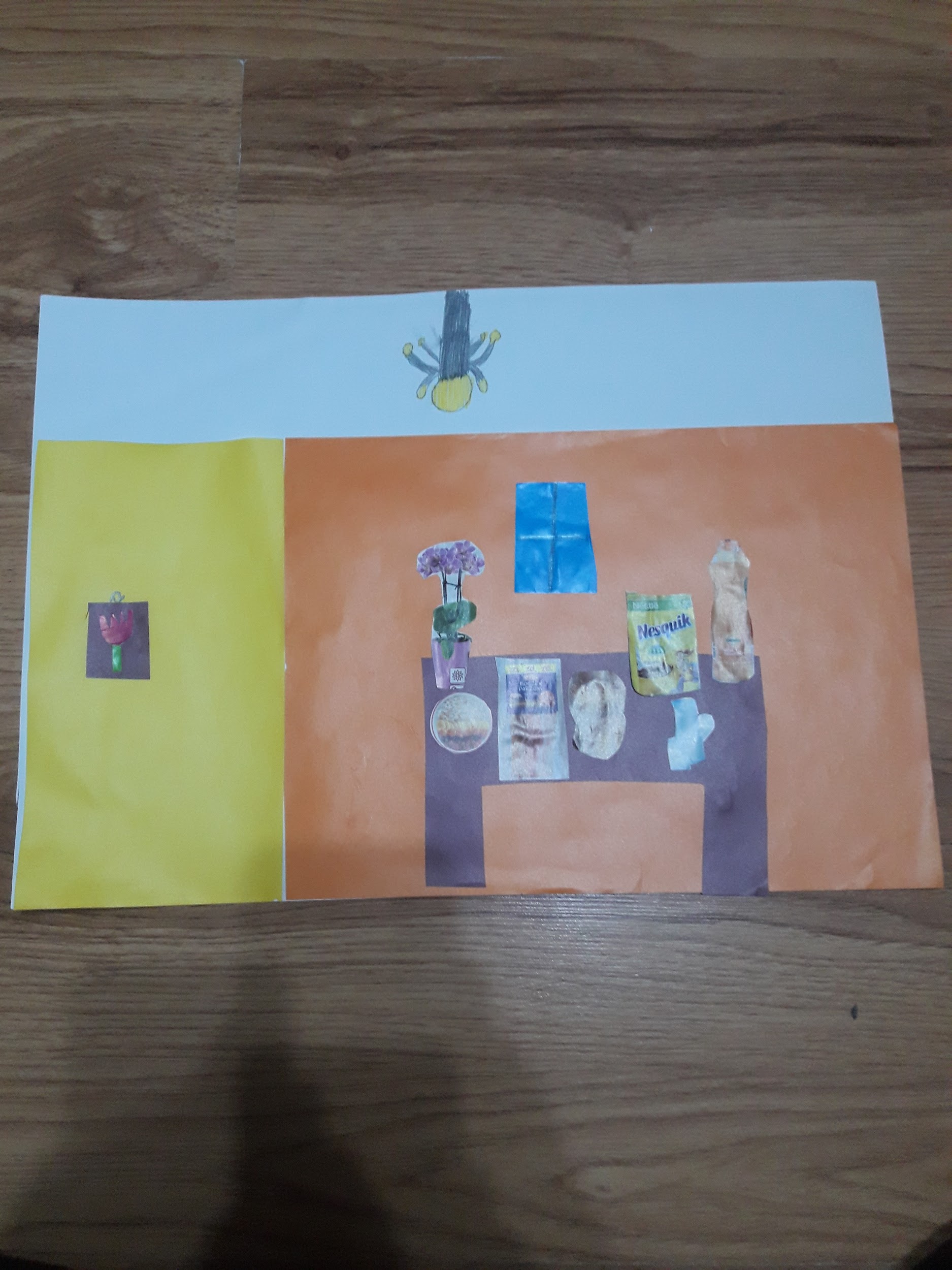 Igor 5b
Aleksandra 4b
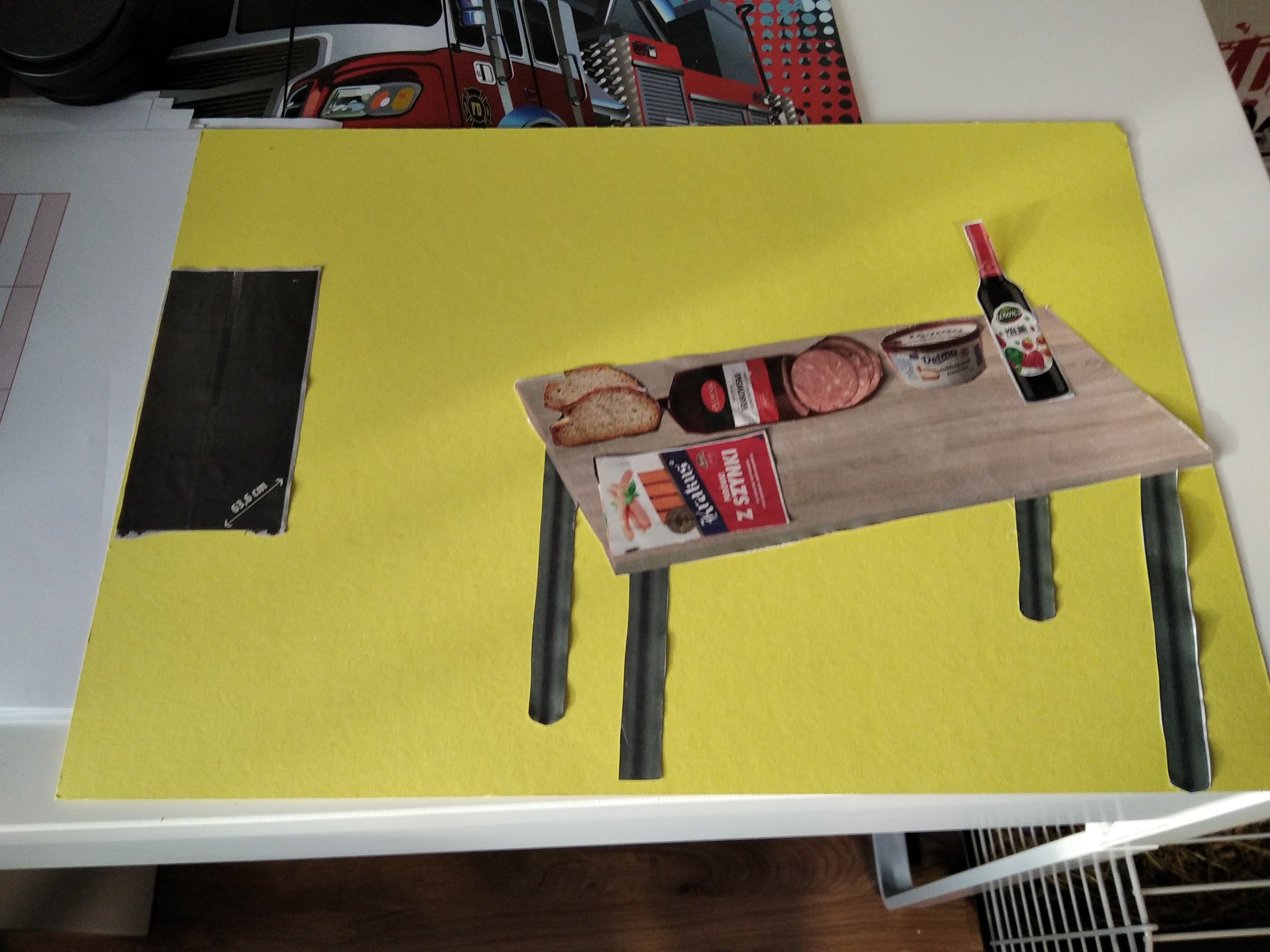 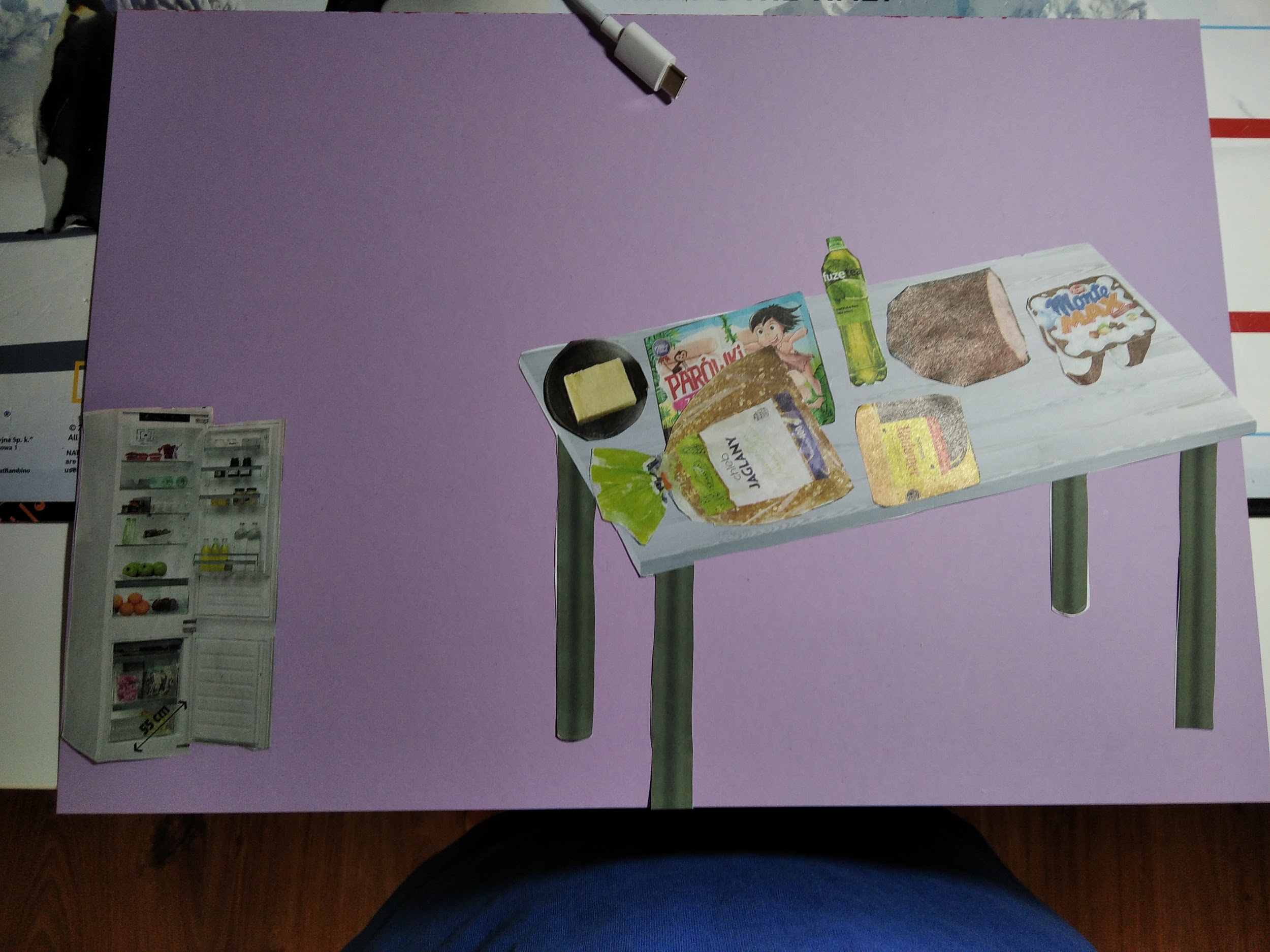 Radek 4B
Sławek 4B
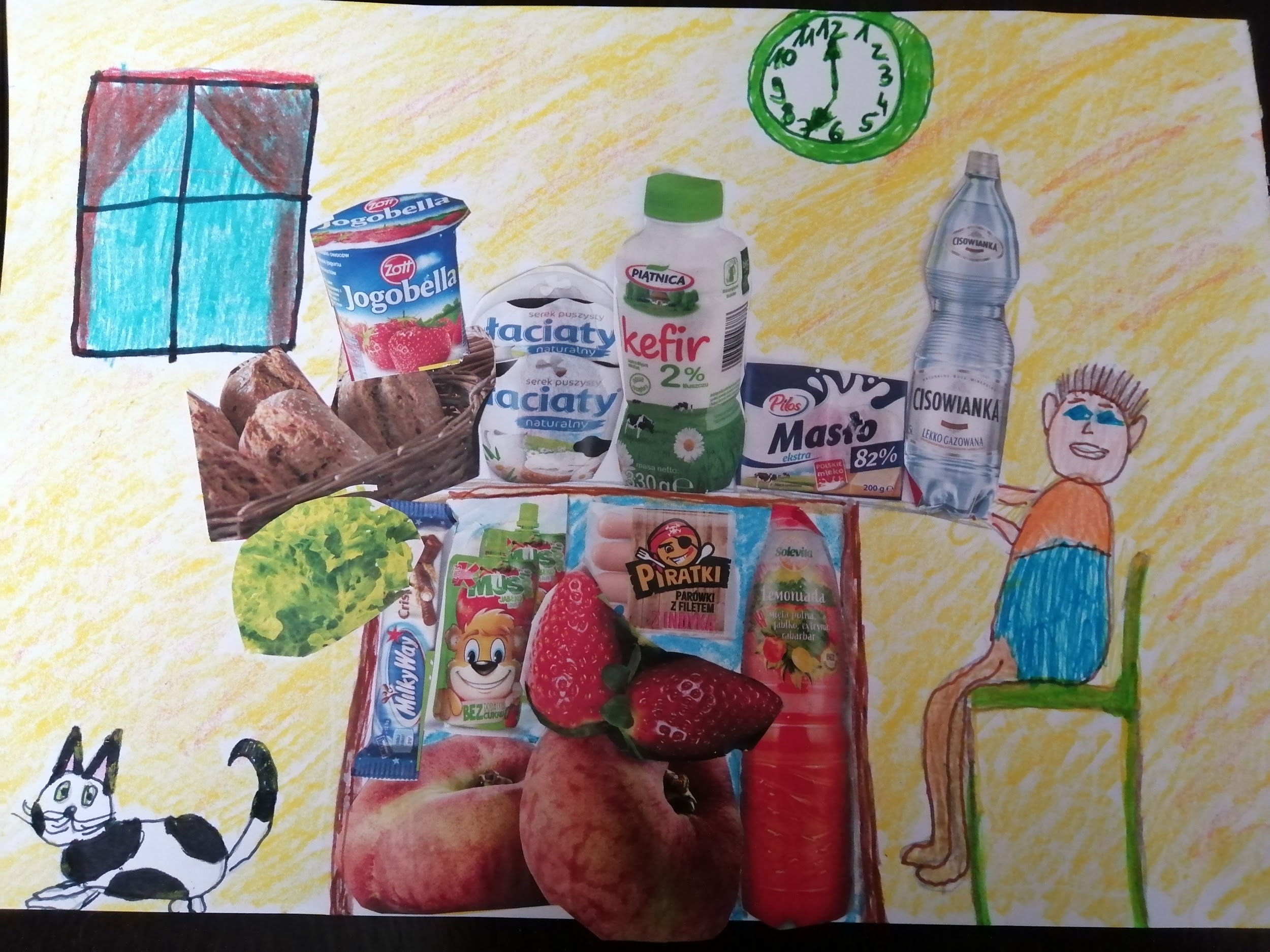 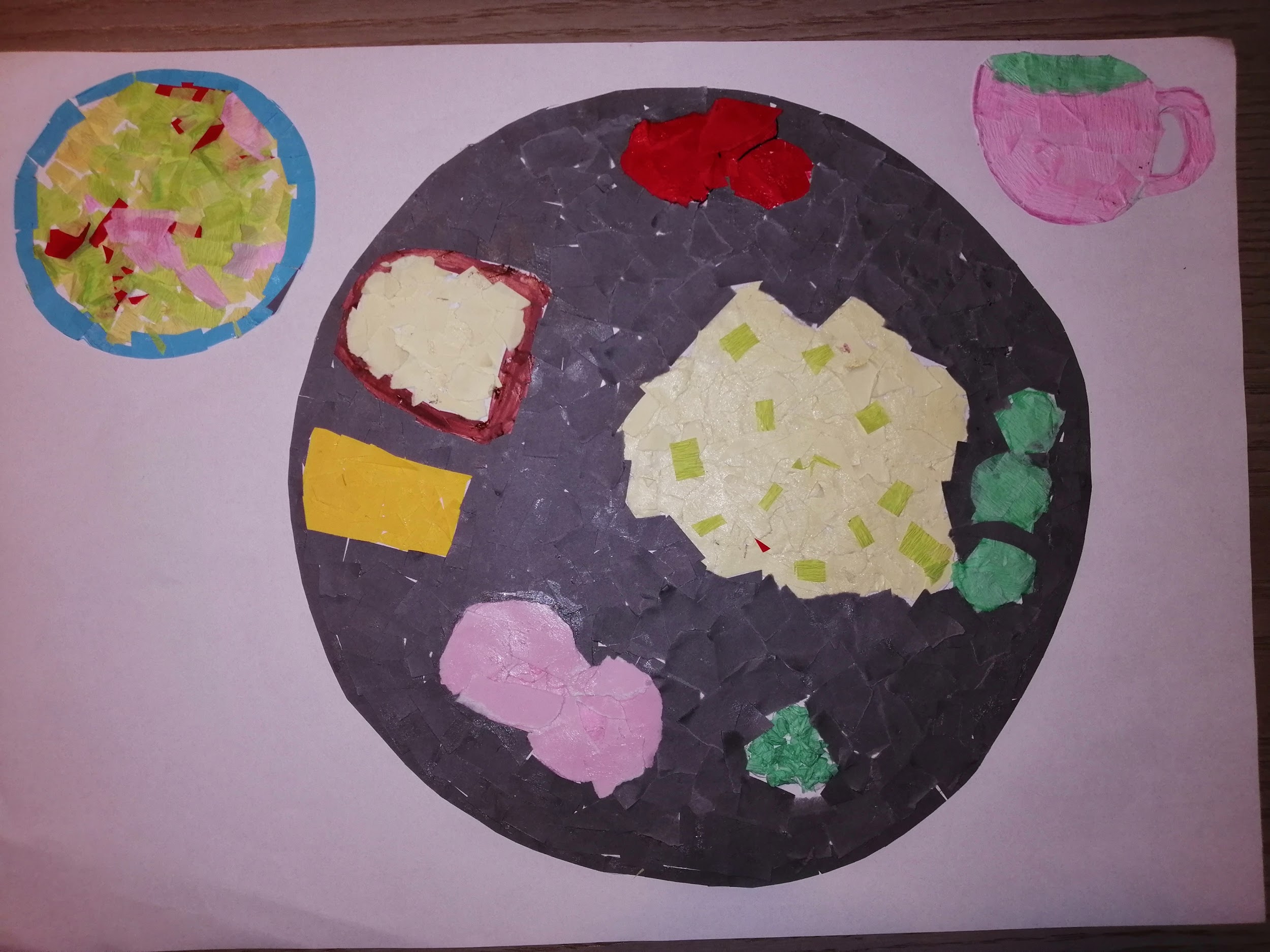 Marcin 4a
Antosia 4a
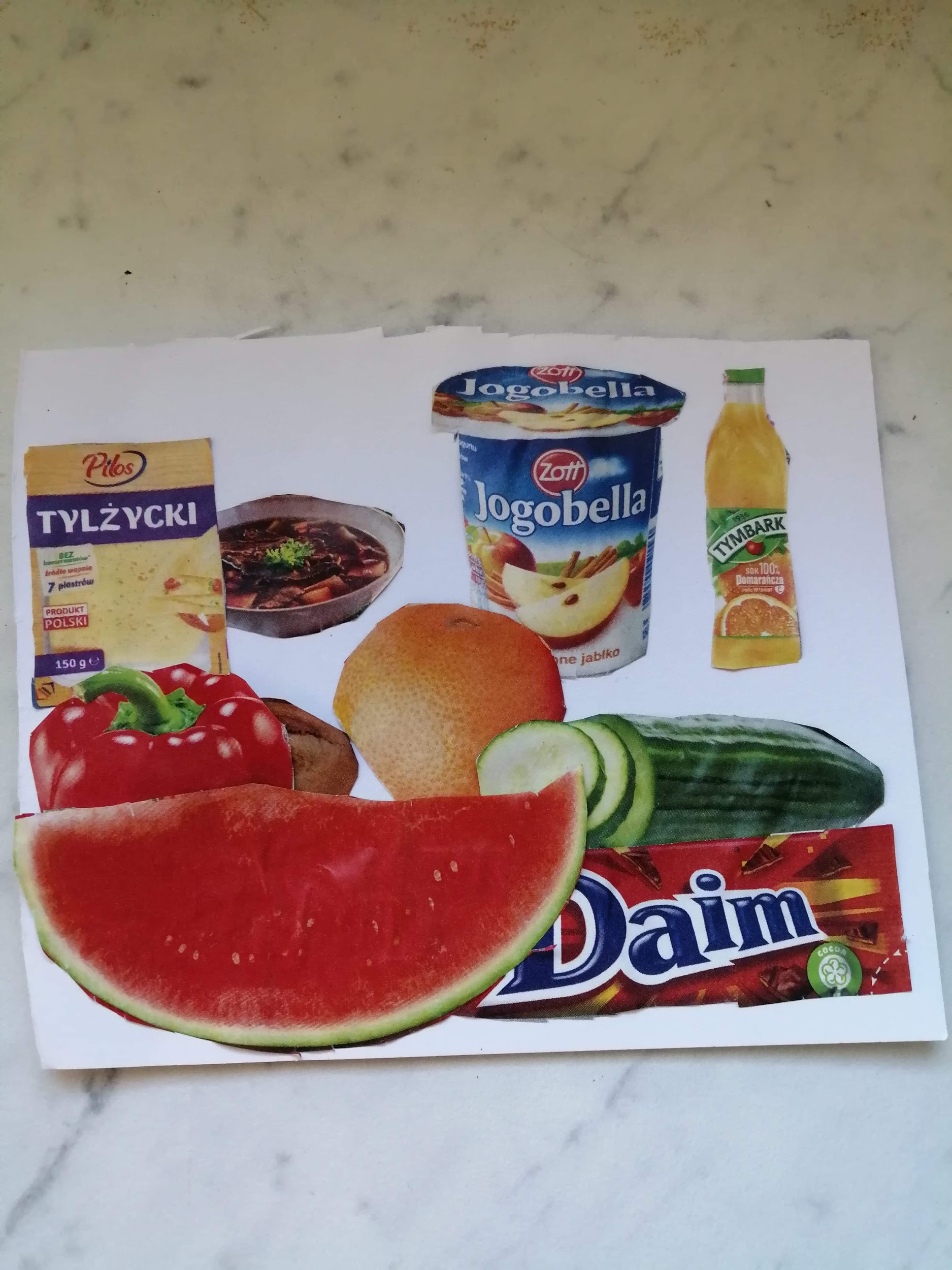 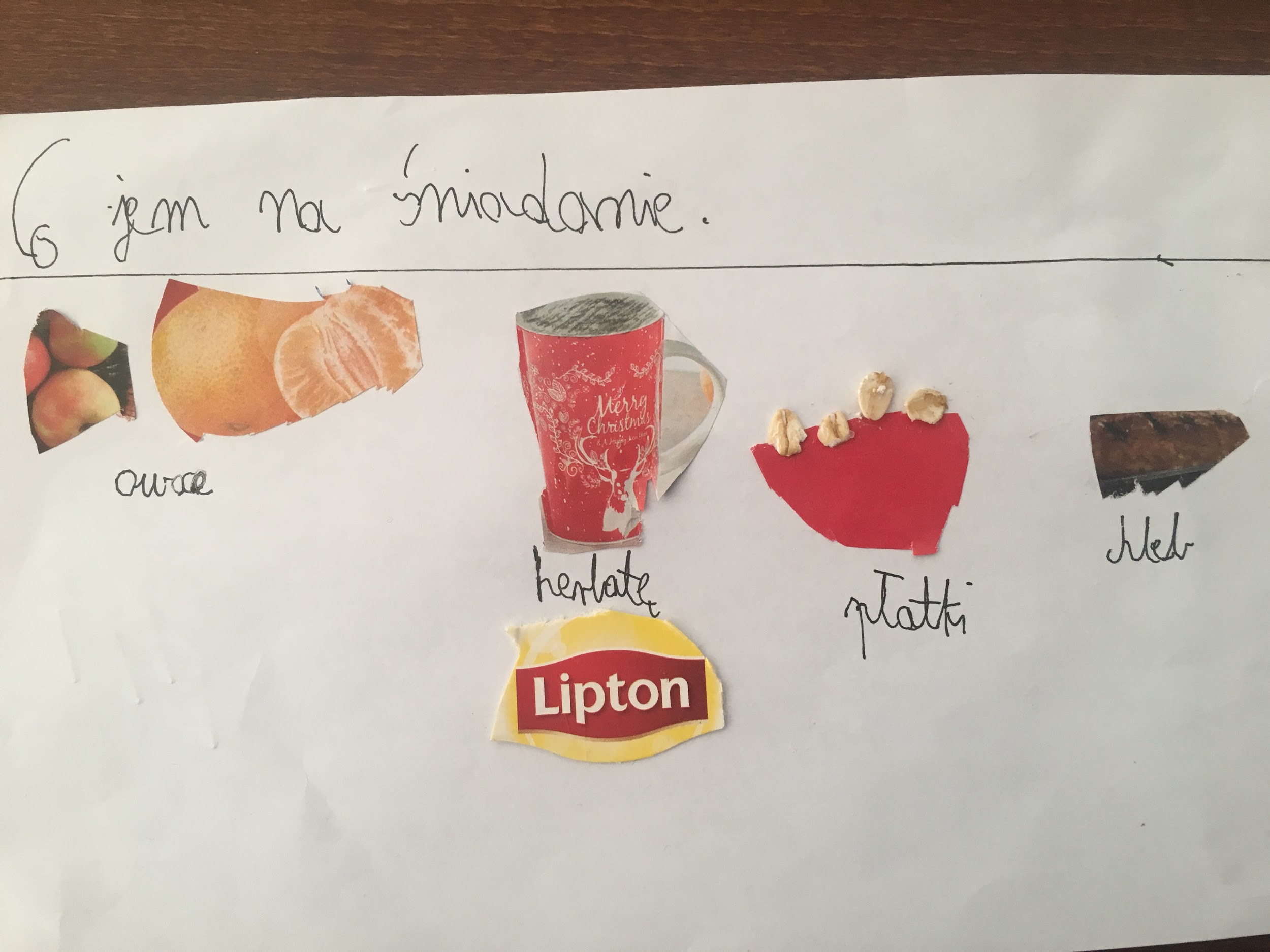 Zosia 4a
Maria 4a
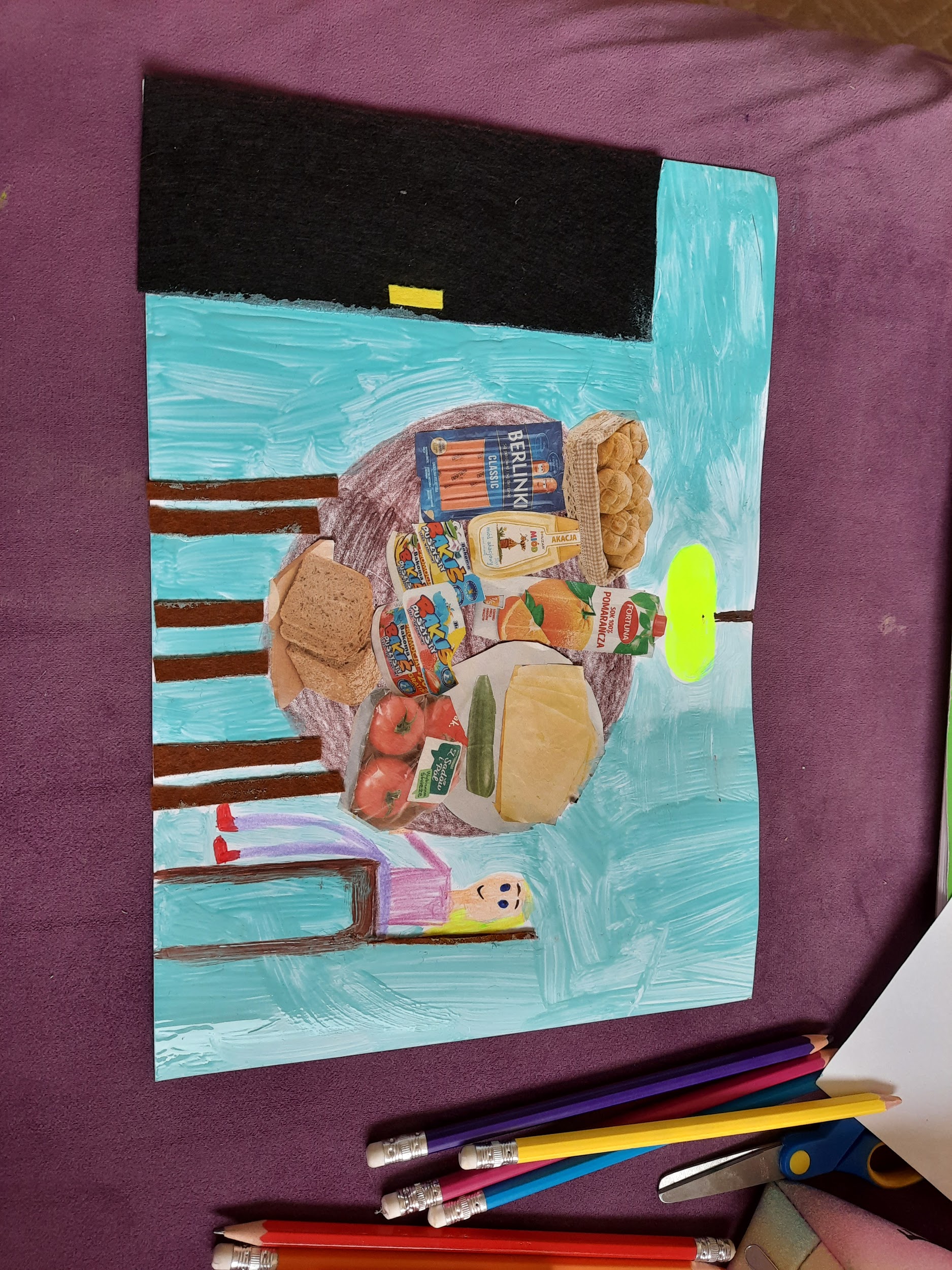 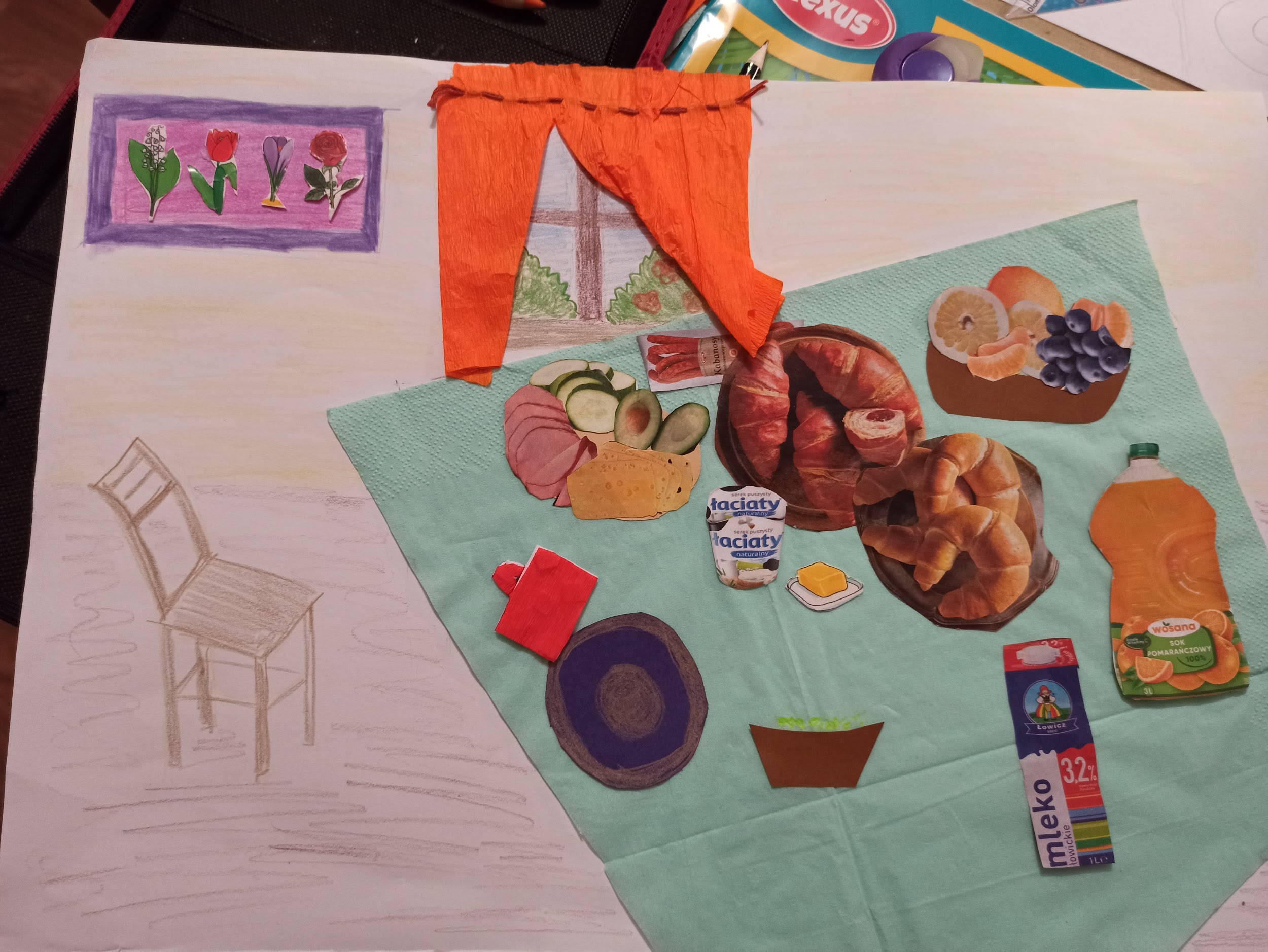 Iga 4a
Dominika 4a
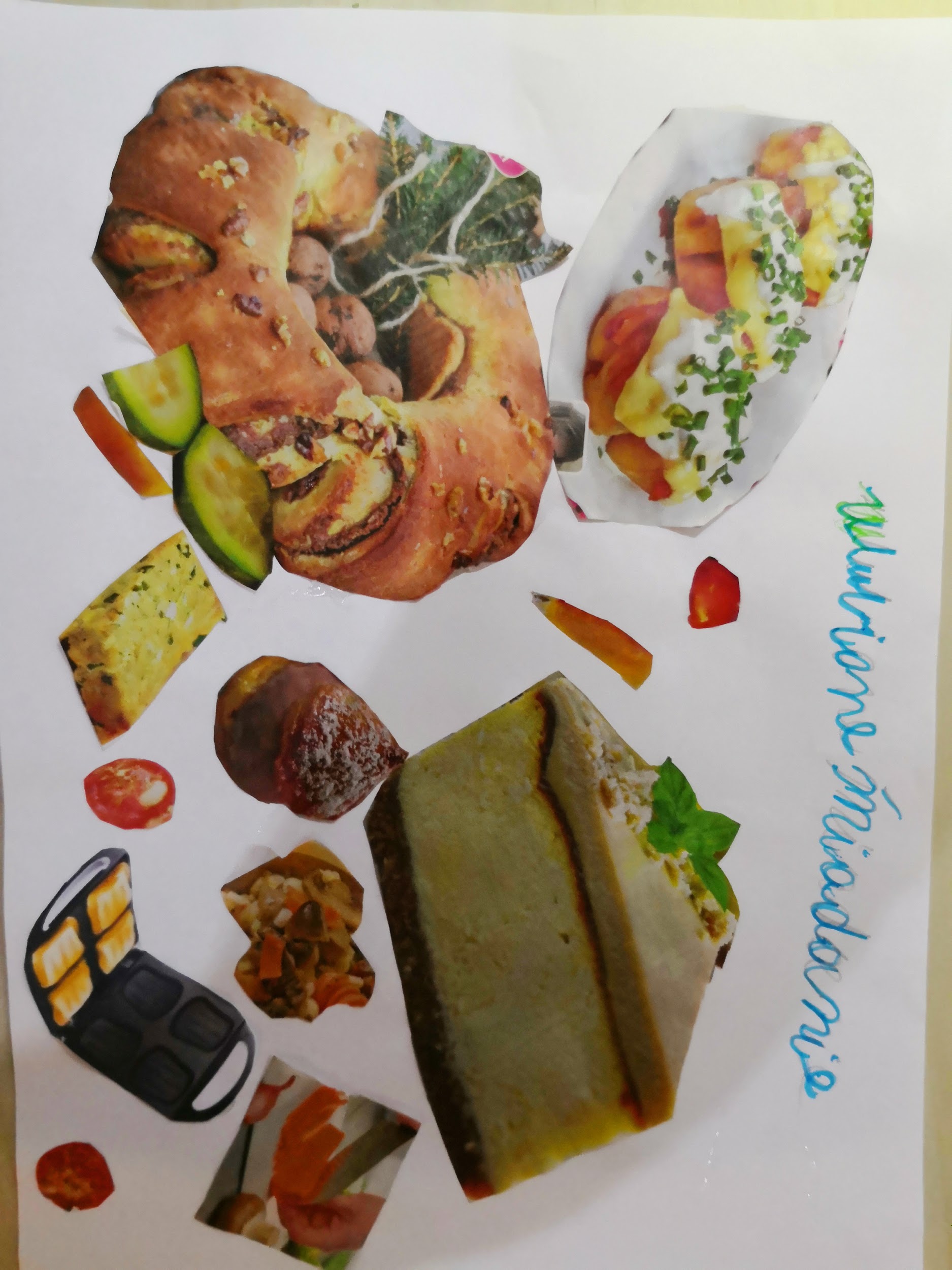 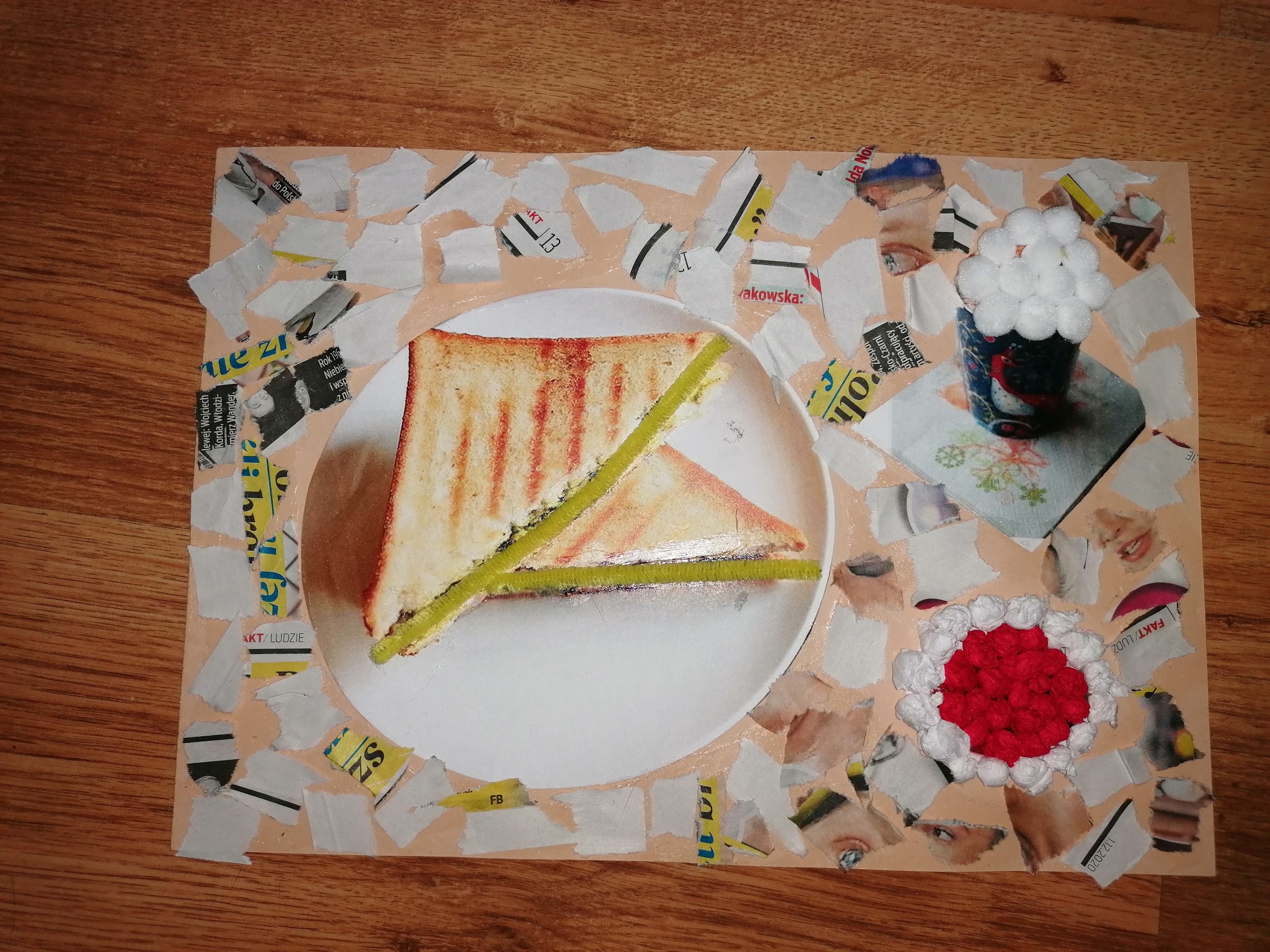 Olaf 4 a
Mikołaj  4 a
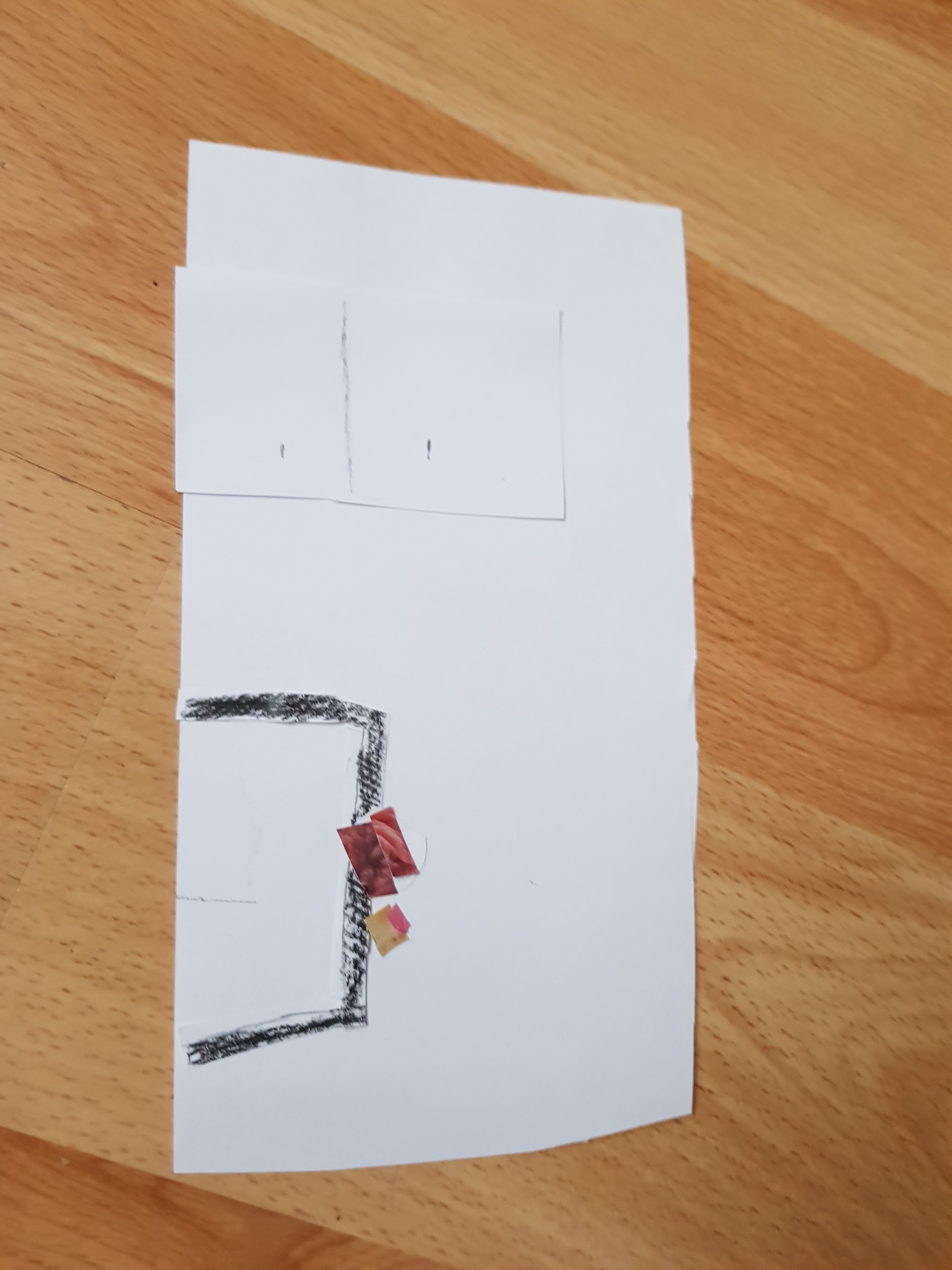 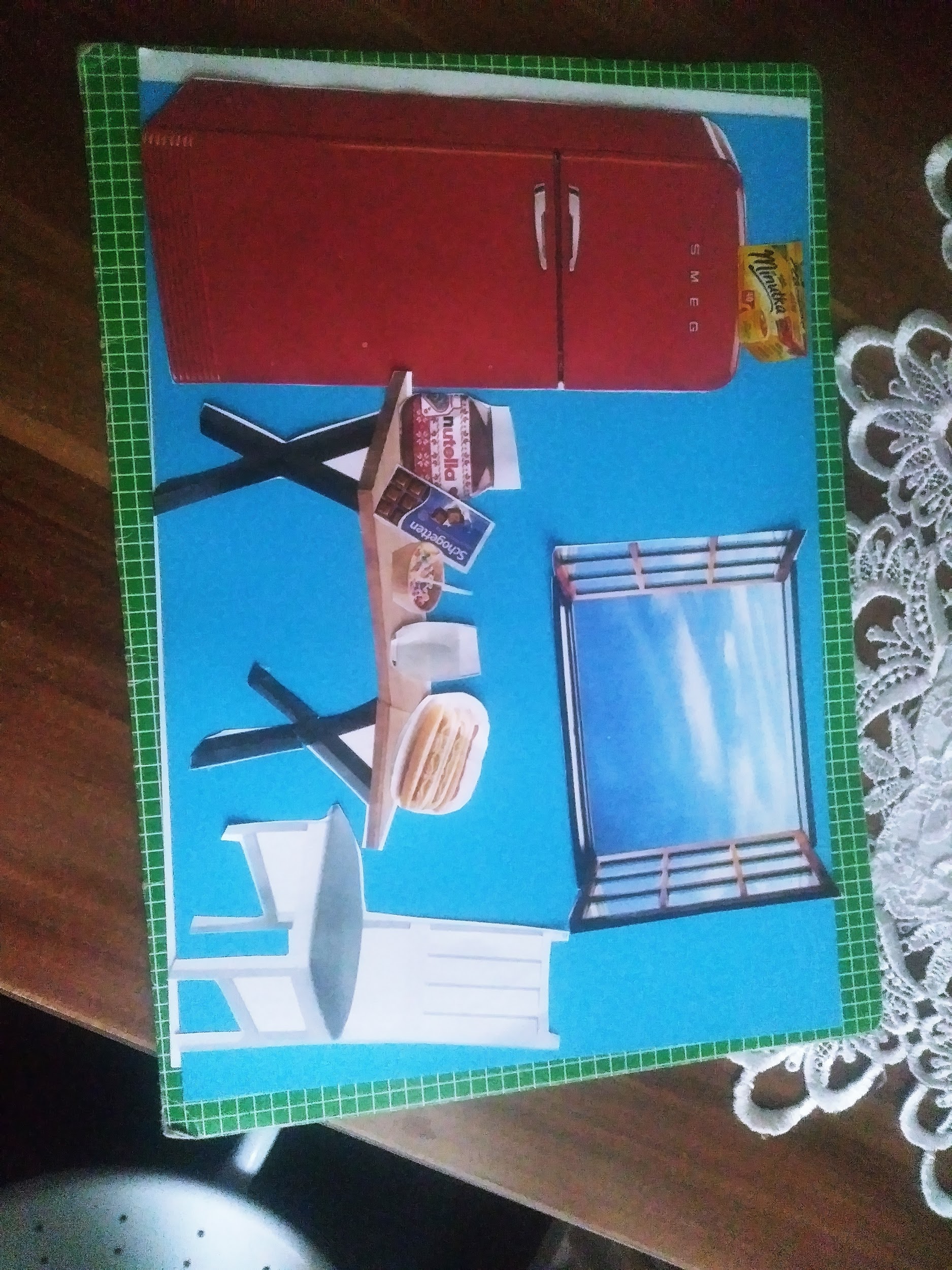 Jakub  4 b
Aleksandre  4 b
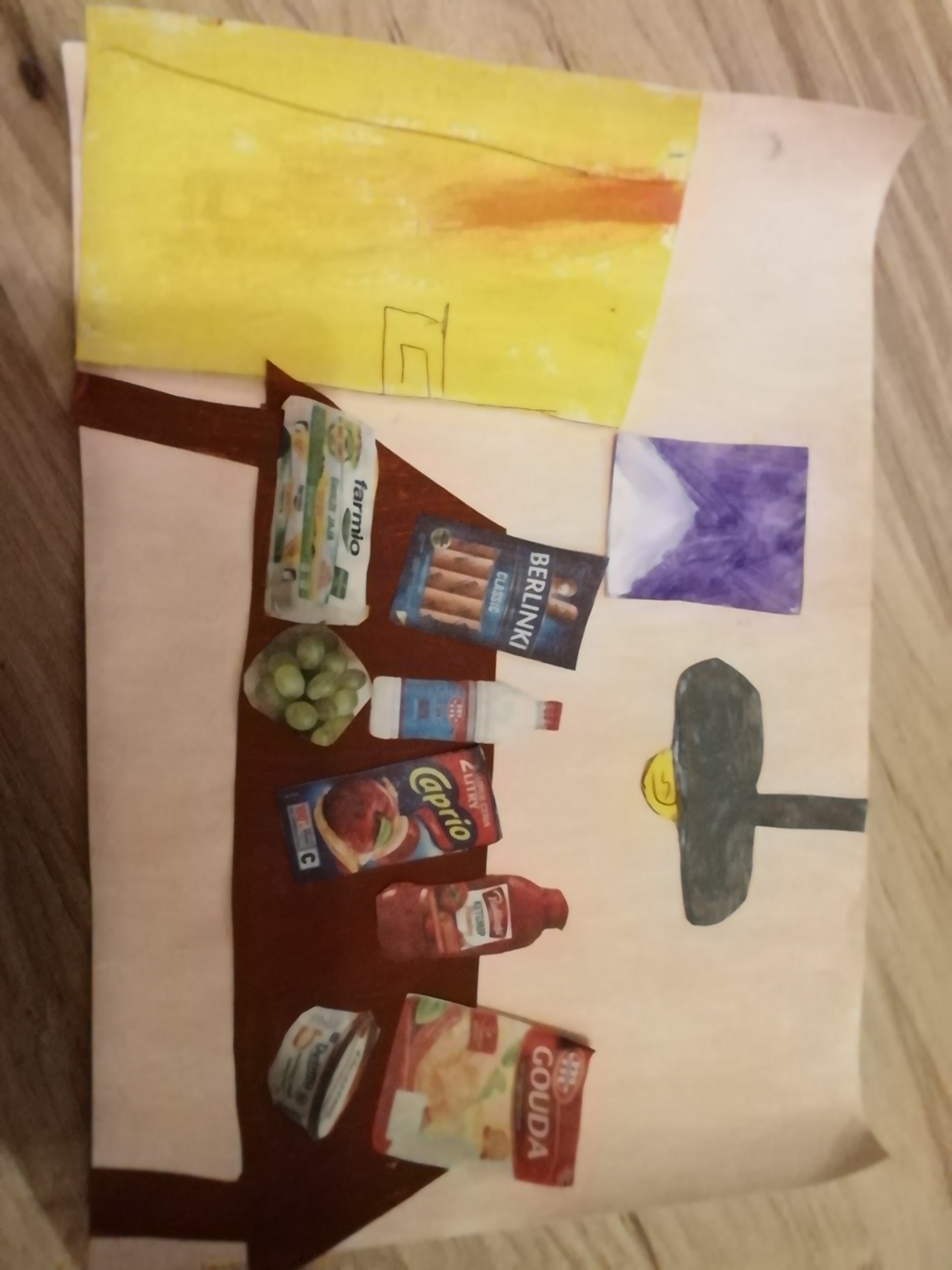 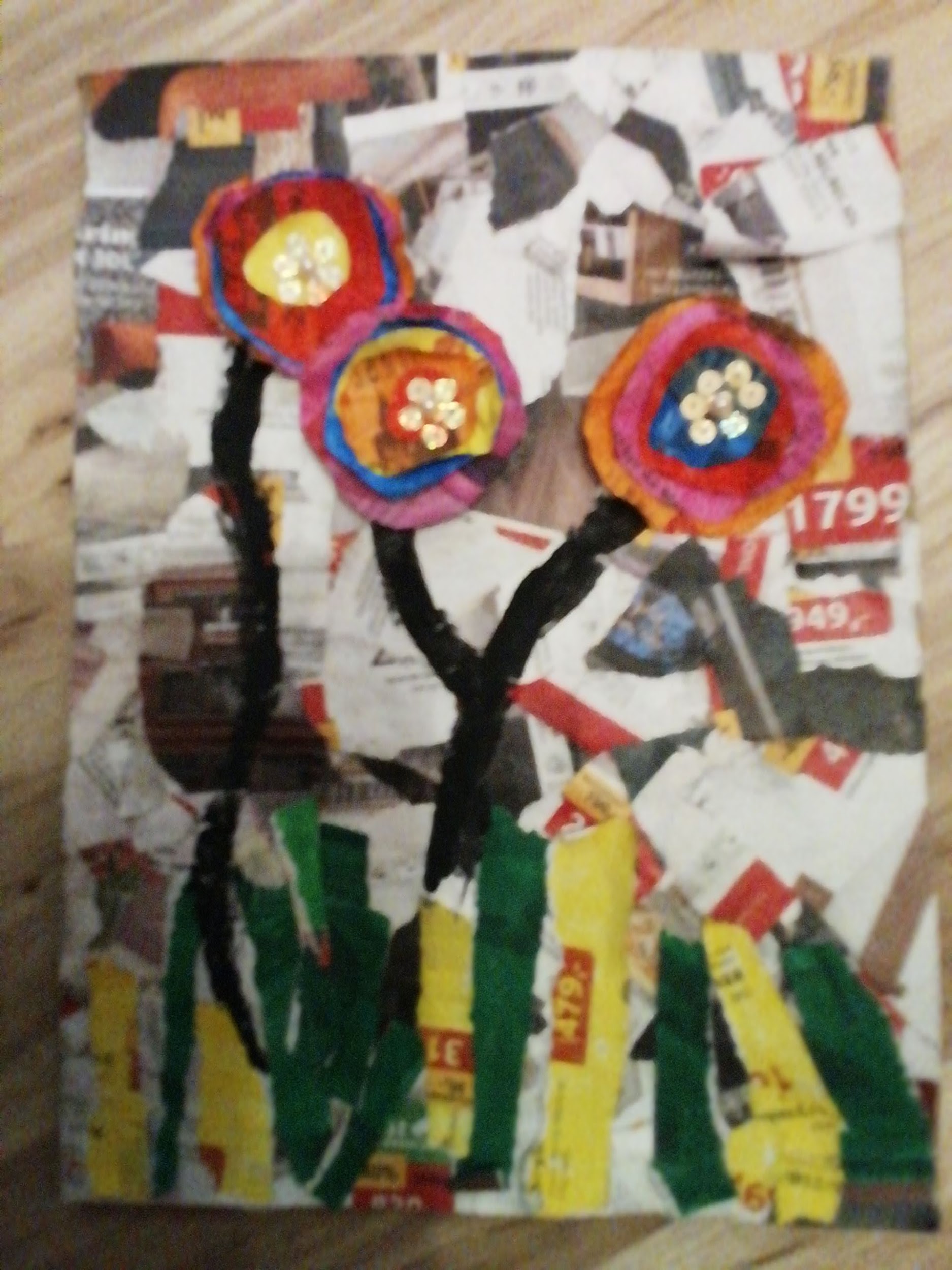 Wiktoria 4a